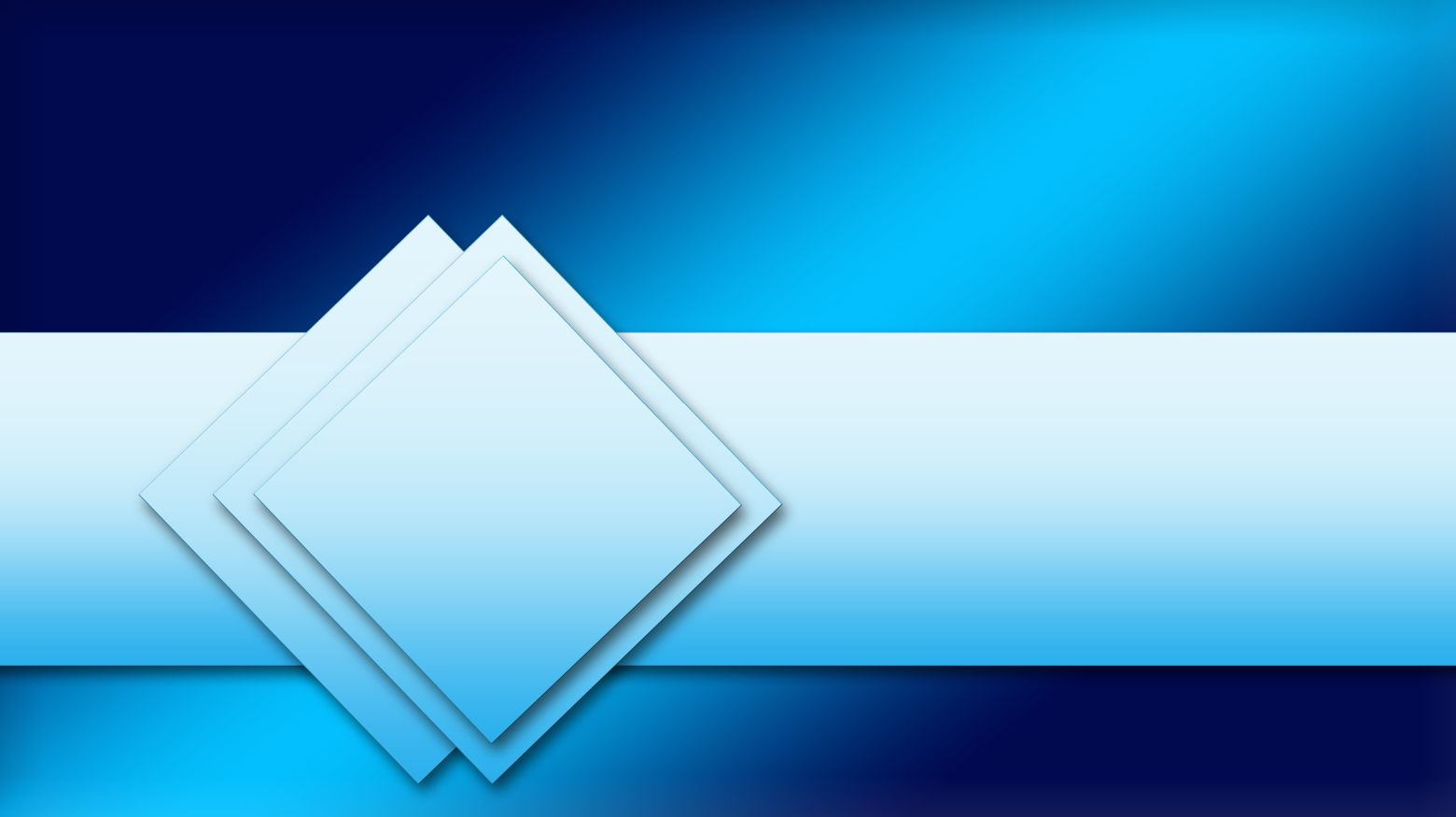 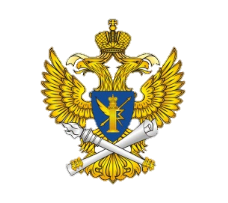 ФЕДЕРАЛЬНАЯ СЛУЖБА ПО НАДЗОРУ В СФЕРЕ СВЯЗИ, ИНФОРМАЦИОННЫХ ТЕХНОЛОГИЙ И МАССОВЫХ КОММУНИКАЦИЙ  (РОСКОМНАДЗОР)

УПРАВЛЕНИЕ РОСКОМНАДЗОРА 
ПО Приволжскому федеральному округу
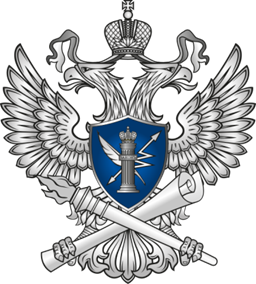 СЕМИНАР ПО ТЕМЕ:
Разъяснение требований действующего законодательства в сфере массовых коммуникаций
Нижний Новгород 2022
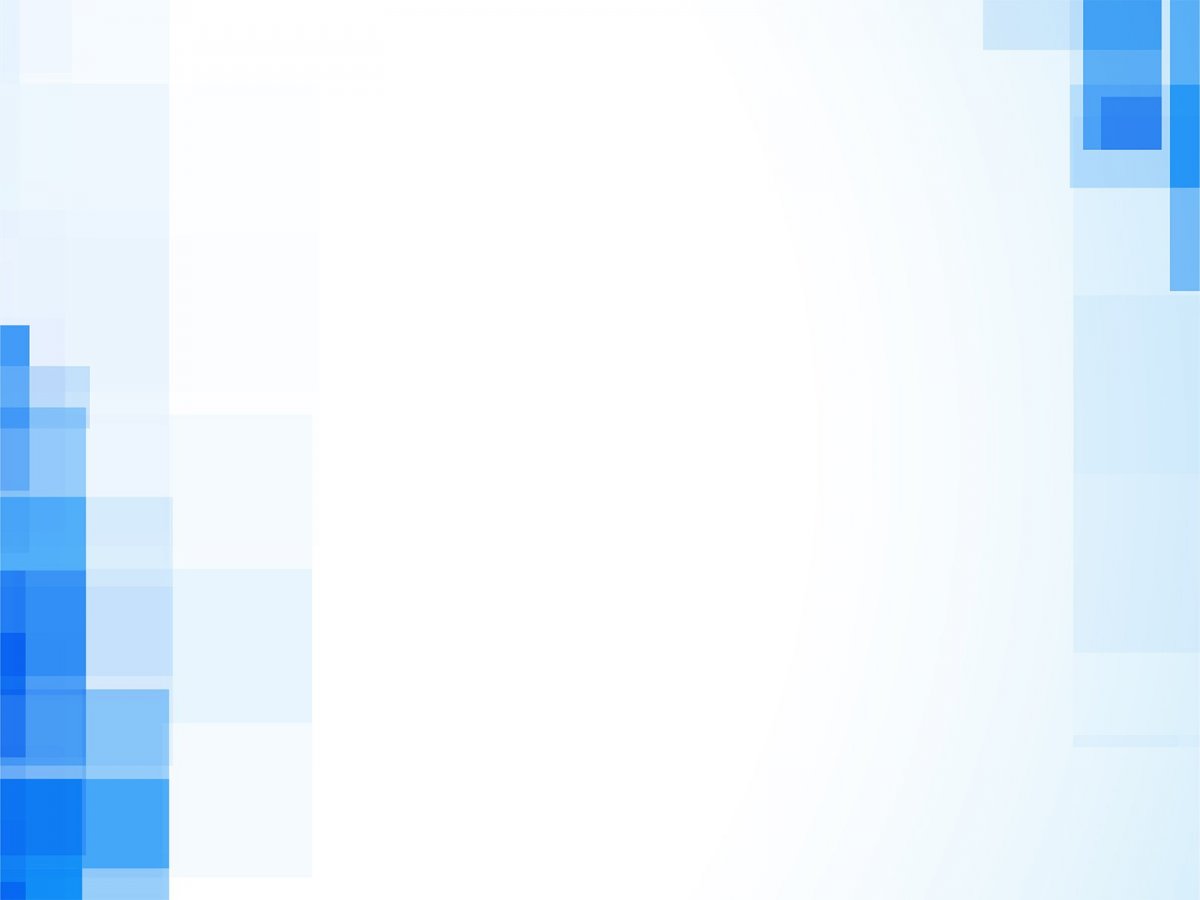 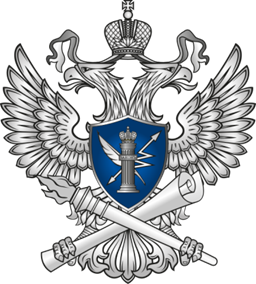 Производство продукции СМИ, направленной на профилактику и предупреждение экстремистских проявлений
2
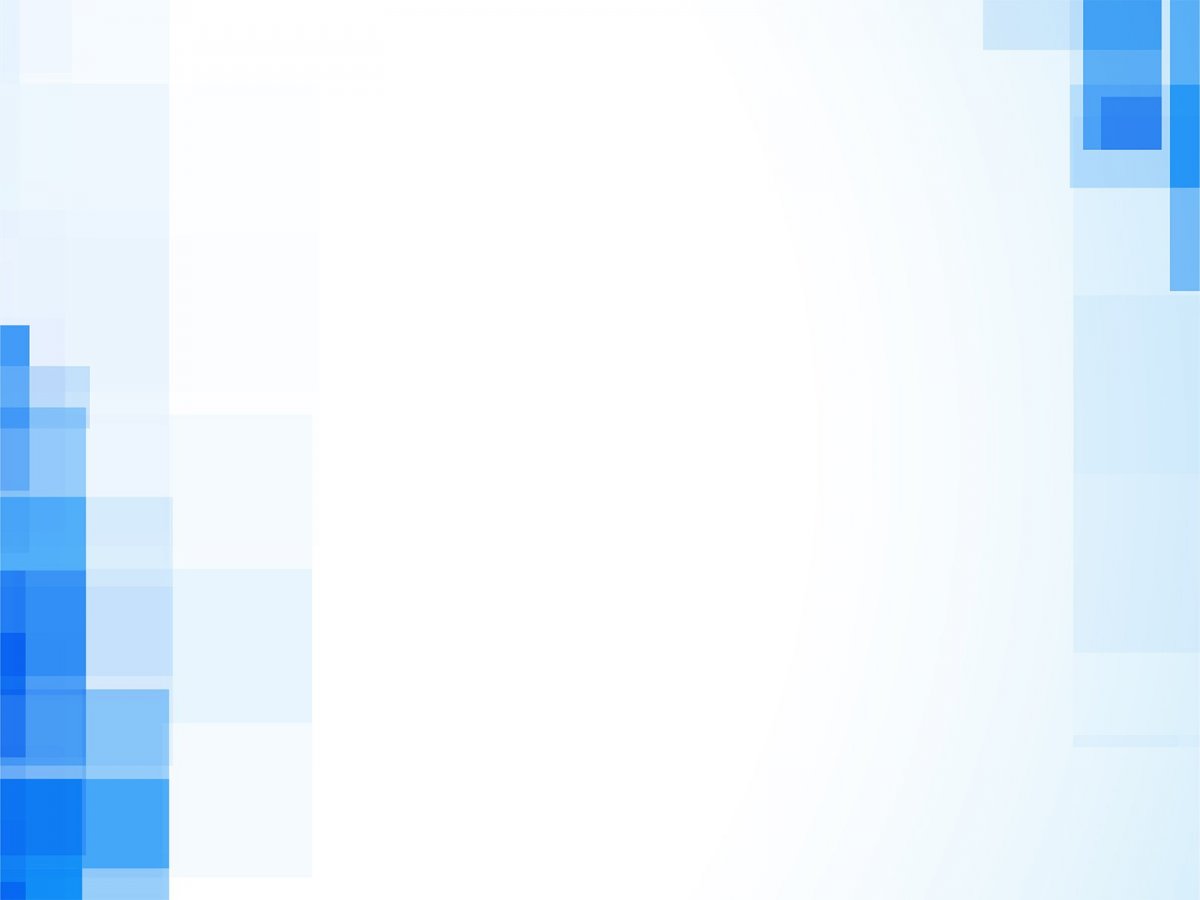 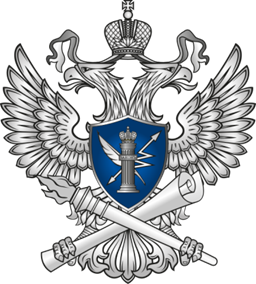 Законодательная база
Федеральный закон от 25.07.2002 N 114-ФЗ (ред. от 21.07.2014) «О противодействии экстремистской деятельности» (в ред. Федеральных законов от 21.07.2014 N 236-ФЗ)
Закон Российской Федерации от 27 декабря 1991 года № 2124-I «О средствах массовой информации».
Статья 4 Закона о СМИ содержит перечень информации запрещенной к распространению в средствах массовой информации, а также в информационно-телекоммуникационных сетях.
Федеральный закон от 29.12.2010 № 436-ФЗ «О защите детей от информации, причиняющей вред их здоровью и развитию».
Определяет «Виды информации, причиняющей вред здоровью и (или) развитию» к информации, запрещенной для распространения среди детей.
Федеральный закон от 27 июля 2006 г. № 149-ФЗ «Об информации, информационных технологиях и о защите информации».
Определяет порядок оборота информации в сети «Интернет»
3
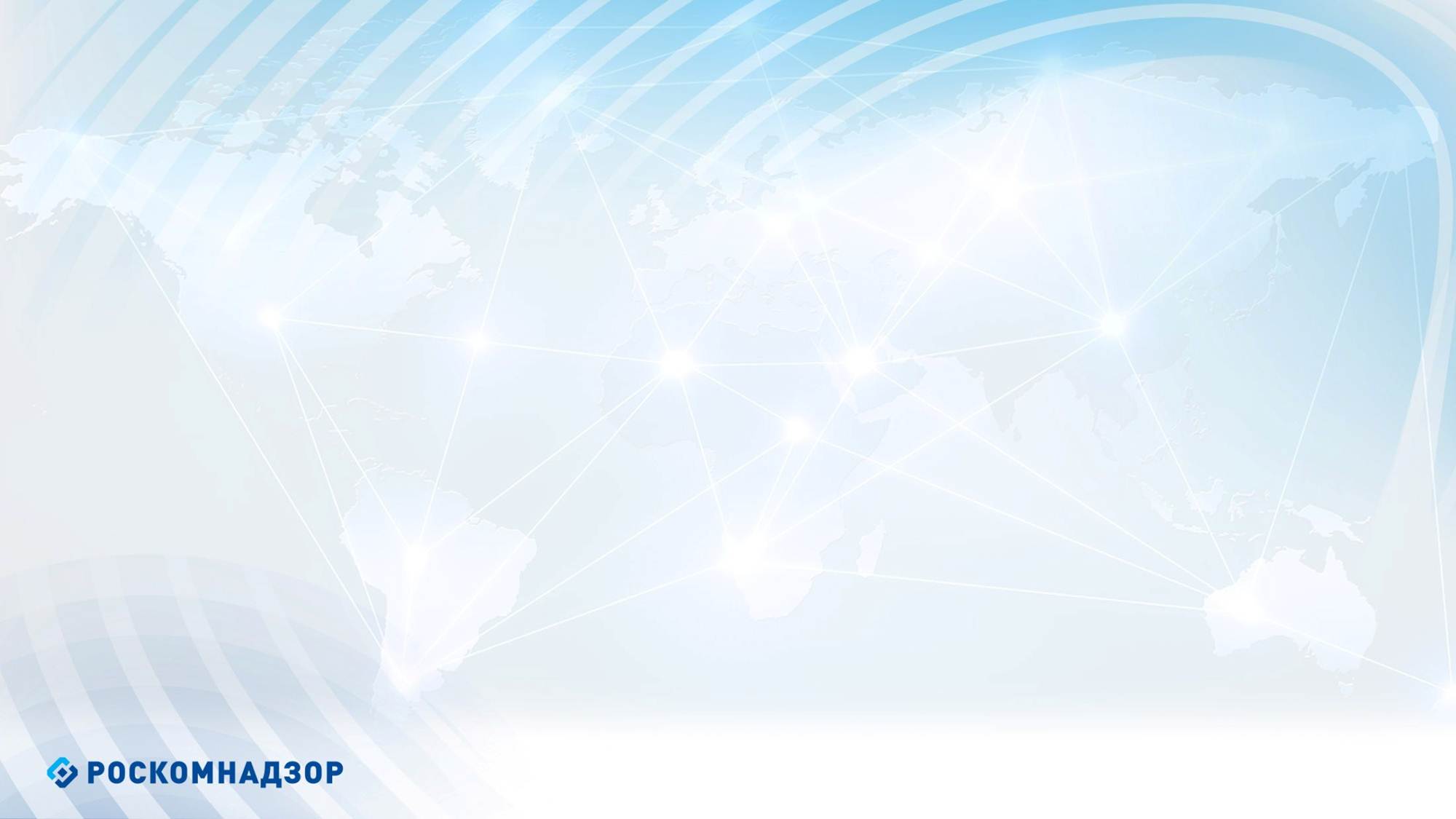 Распространение материалов, содержащих публичные призывы к экстремистским действиям
К экстремистским относятся следующие деяния:
насильственное изменение основ конституционного строя и нарушение целостности РФ;
публичное оправдание терроризма и иная террористическая деятельность;
возбуждение социальной, расовой, национальной или религиозной розни;
пропаганда исключительности, превосходства либо неполноценности человека по признаку его социальной, расовой, национальной, религиозной или языковой принадлежности или отношения к религии;
нарушение прав, свобод и законных интересов человека и гражданина в зависимости от его социальной, расовой, национальной, религиозной или языковой принадлежности или отношения к религии;
воспрепятствование осуществлению  гражданами  их избирательных прав и права на участие в референдуме или нарушение тайны голосования, соединенные с насилием либо угрозой его применения;
воспрепятствование законной деятельности государственных органов, органов местного самоуправления, избирательных комиссий, общественных и религиозных объединений или иных организаций, соединенное с насилием либо угрозой его применения.
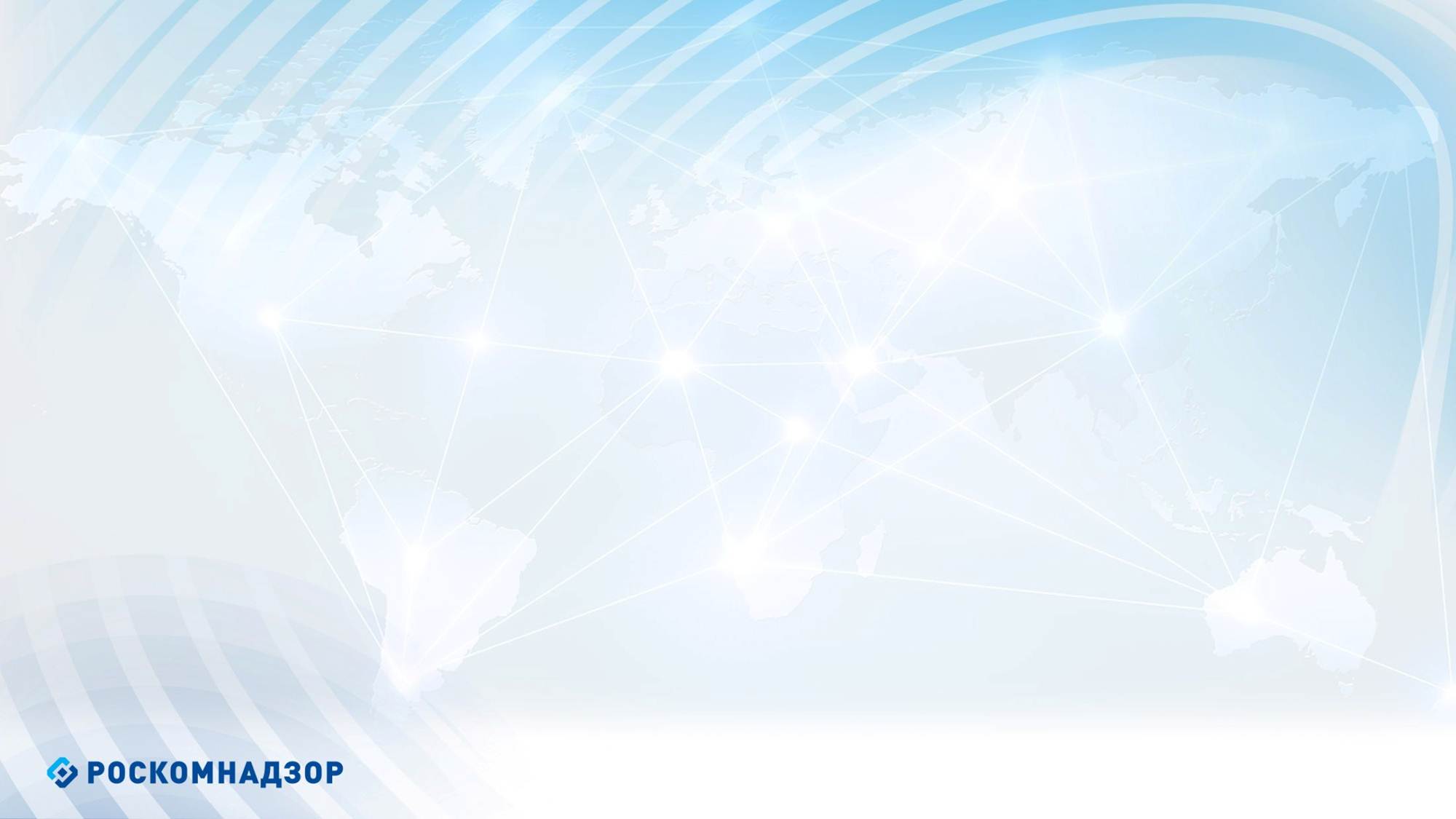 Распространение материалов, содержащих публичные призывы к экстремистским действиям
К экстремистским относятся следующие деяния:
пропаганда и публичное демонстрирование нацистской атрибутики или символики либо атрибутики или символики, сходных с нацистской атрибутикой или символикой до степени смешения, либо публичное демонстрирование атрибутики или символики экстремистских организаций;
публичное заведомо ложное обвинение лица, замещающего государственную должность РФ или  государственную должность субъекта РФ, в совершении им в период исполнения своих должностных обязанностей деяний, указанных в настоящей статье и являющихся преступлением;
организация и подготовка указанных деяний, а также подстрекательство к их осуществлению;
финансирование указанных деяний либо иное содействие в их организации, подготовке и осуществлении, в том числе путем предоставления учебной, полиграфической и материально-технической базы, телефонной  и иных видов связи или оказания информационных услуг;
публичные призывы к осуществлению  указанных  деяний  либо массовое распространение заведомо экстремистских материалов, а равно их изготовление или хранение в целях массового распространения;
совершение преступлений по мотивам, указанным в пункте "е" части первой статьи 63 Уголовного кодекса РФ (совершение преступления по мотивам политической, идеологической, расовой, национальной или религиозной ненависти или вражды либо по мотивам ненависти или вражды в отношении какой-либо социальной группы).
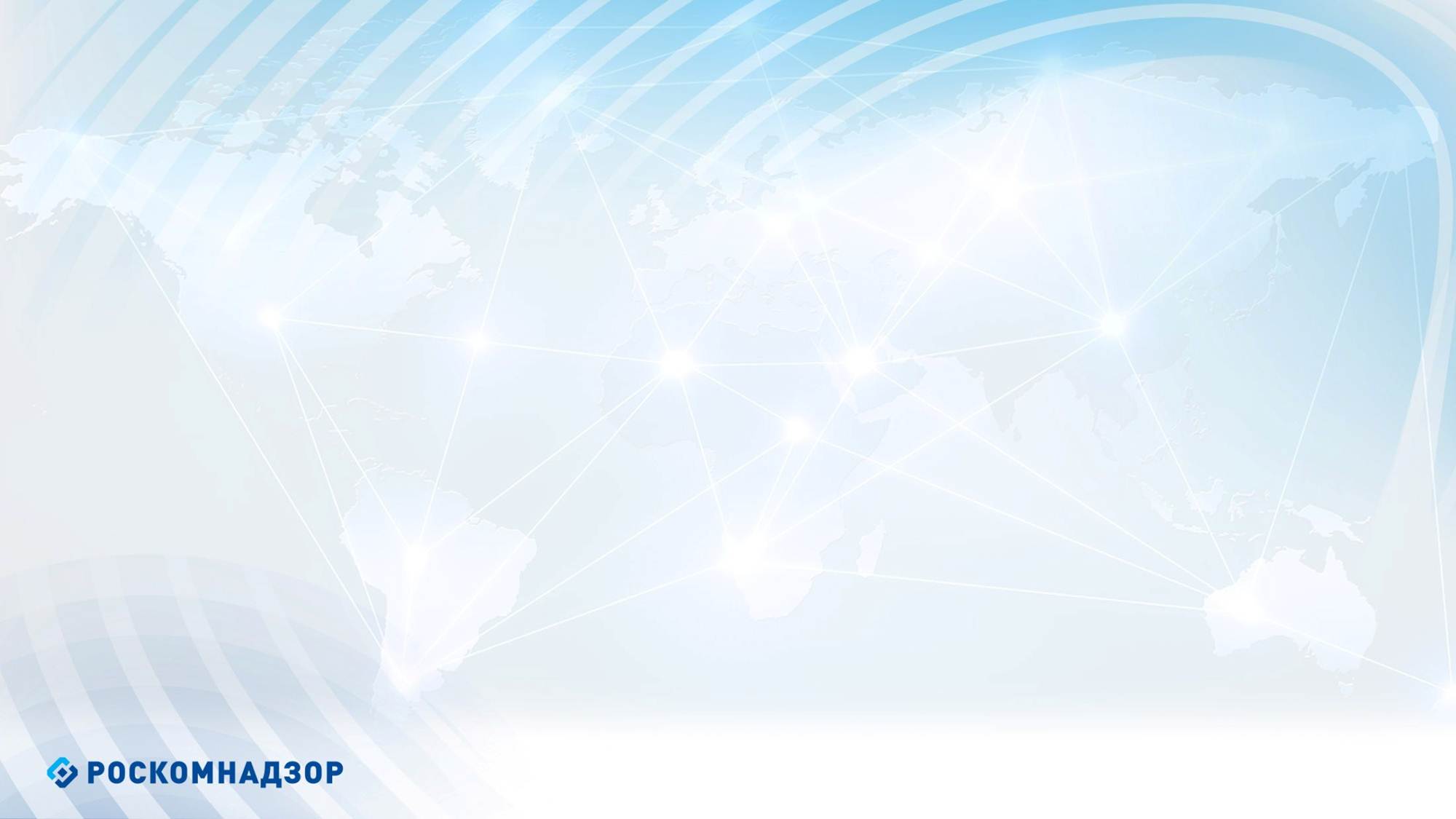 Распространение материалов с пропагандой исключительности, превосходства либо неполноценности человека по признаку его социальной, расовой, национальной, религиозной или языковой принадлежности или отношения к религии
Пропаганда предполагает, что в тексте имеются высказывания, в которых в явной или неявной языковой форме содержатся утверждения, которые:
Пример признака нарушения:
формируют противопоставление, контраст позитивных качеств одной этнической группы, национальности и негативных качеств другой этнической группы или национальности;
Текст:
«Чеченские дети – от рождения тупой озлобленный скот, на одном уровне с шакалами или, в лучшем случае, с волками. Это надо понимать и доносить максимально рано и четко до своих детей – держись от стаи животных подальше!»
утверждают природное (биологическое, генетическое, антропологическое) превосходство или исключительность представителей определенной этнической, национальной группы над другими группами людей;
утверждают социальную неполноценность представителей определенной этнической, национальной группы людей.
утверждают нравственное превосходство или исключительность представителей определенной этнической, национальной группы над другими группами людей; утверждают нравственную неполноценность представителей определенной этнической, национальной группы людей
Распространение материалов, содержащих пропаганду и публичное демонстрирование нацистской атрибутики или символики либо атрибутики или символики, сходных с нацистской атрибутикой или символикой до степени смешения
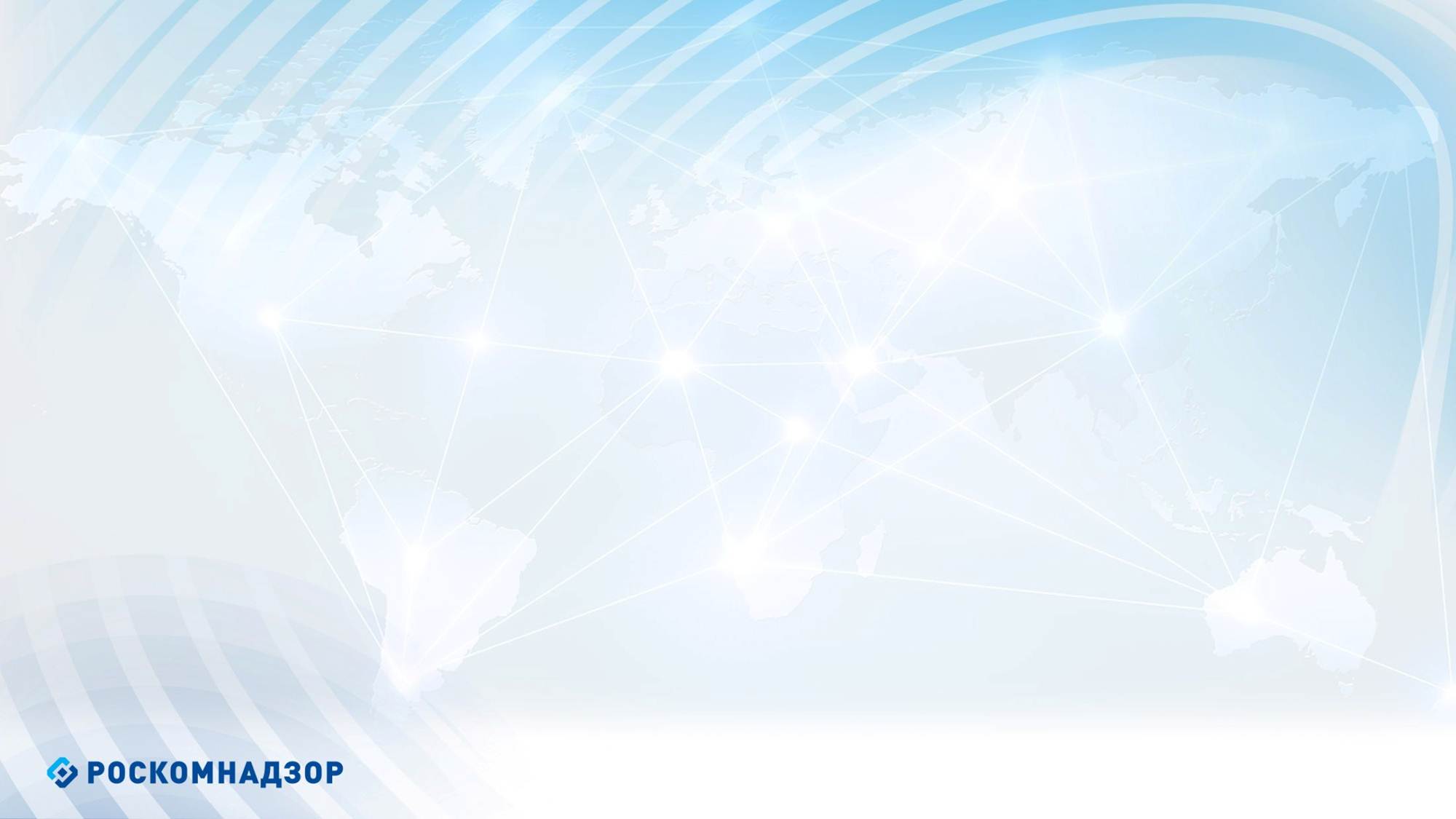 примеры нарушения:
Будет являться нарушением распространение материалов, содержащие:
Высказывания, пропагандирующие нацистскую символику или атрибутику, а также символику или атрибутику, сходную с нацистской до степени смешения;
Изображения, содержащие нацистскую символику или атрибутику, а также символику или атрибутику, сходную с нацистской до степени смешения;
Видеофонограммы, содержащие нацистскую символику или атрибутику, а также символику или атрибутику, сходную с нацистской до степени смешения.

Высказывания, пропагандирующие нацистскую символику или атрибутику, а также символику или атрибутику, сходную с нацистской до степени смешения.
В таких нарушениях могут встречаться слова одобрения, согласия, принятия нацистской символики или атрибутики, а также символики или атрибутики, сходной с нацистской до степени смешения.
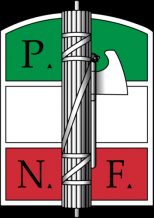 Эмблема национальной фашистской партии Италии.
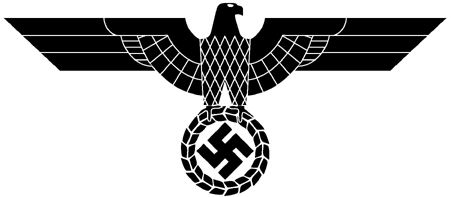 НЕ являются нарушениями материалы:
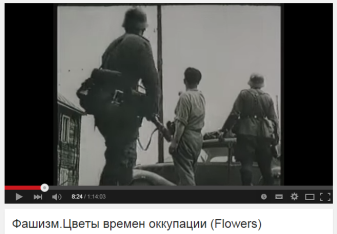 Свастика нацистской партии
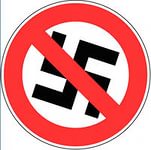 размещенные в публикациях, излагающих исторические события
размещенные в осуждающих фашизм публикациях
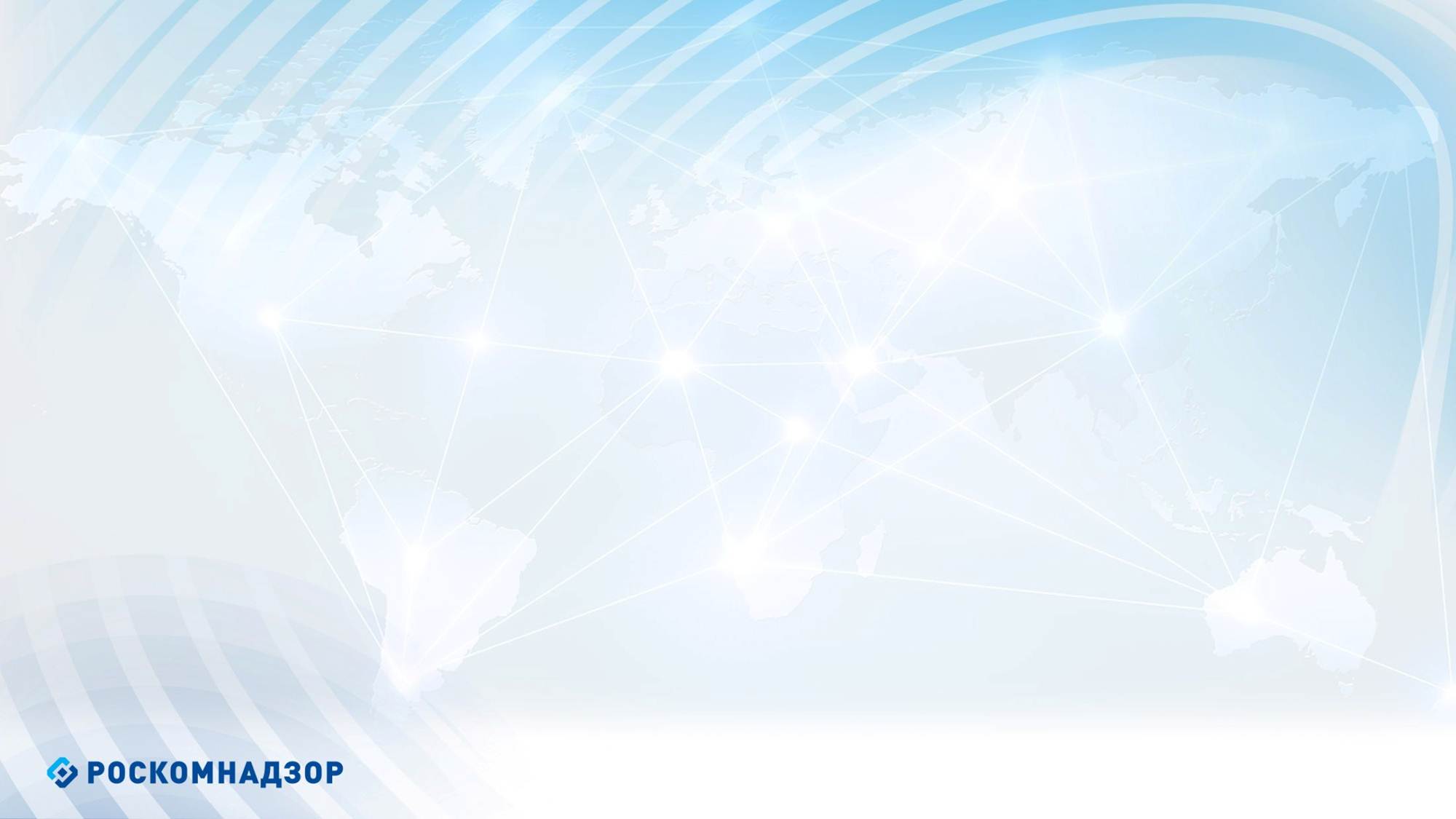 Распространение материалов, содержащих публичные призывы к экстремистским действиям
«Призыв» - высказывание, в котором автор побуждает адресата к выполнению определенных действий, для достижения целей, наступление которых, по мнению автора, невозможно без вовлечения адресата.

«Экстремистские действия» - перечень деяний дается в ст. 1 ФЗ «О противодействии экстремистской деятельности».
Имеет место нарушение тогда, когда в материале содержится побуждение к любому из указанных в законе «О противодействии экстремистской деятельности» действий или пропаганда подобных деяний.
Суть данного нарушения - распространение идеологии экстремизма.
ПРИМЕР НАРУШЕНИЯ:
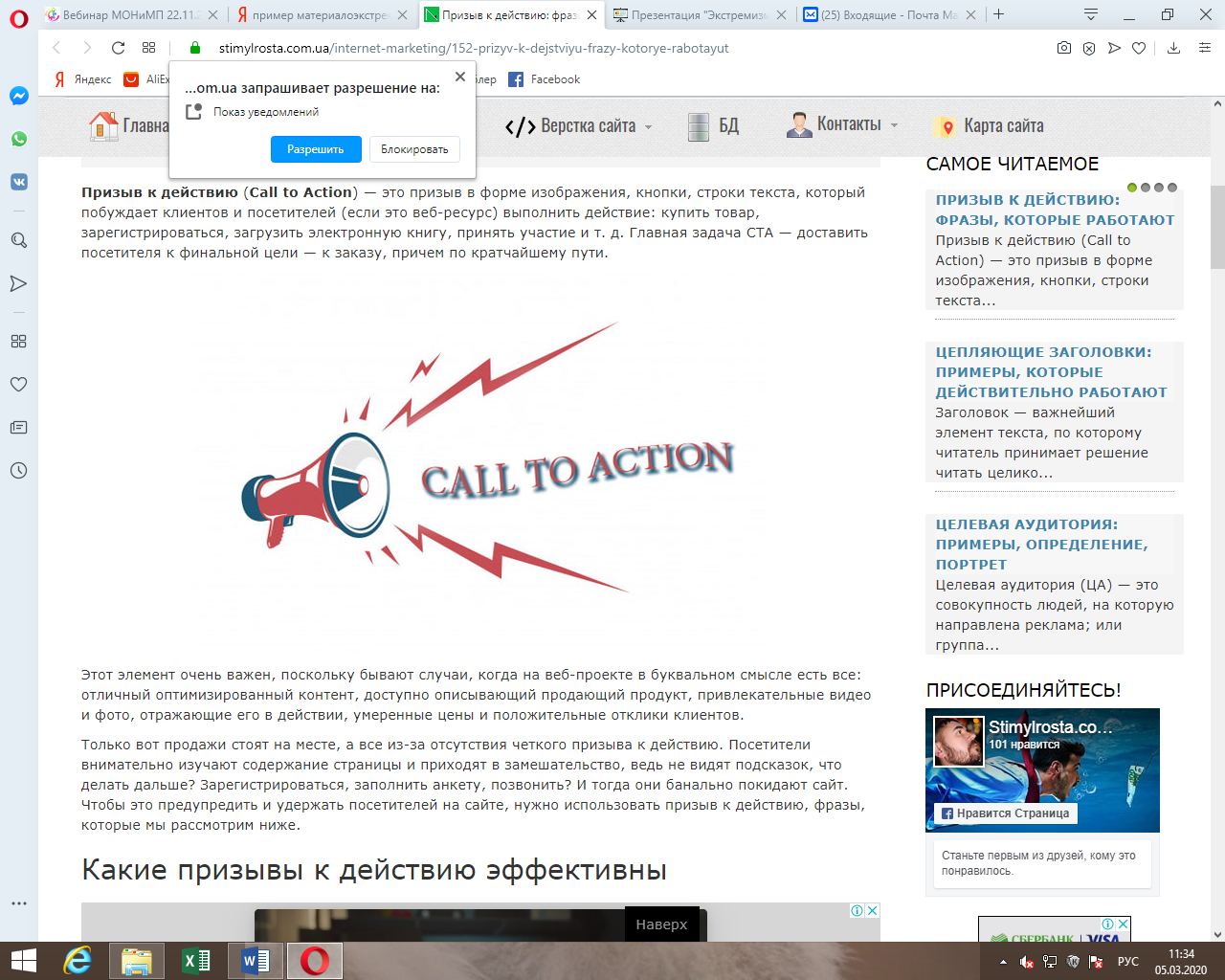 Текст
«Только с оружием в руках можно уничтожить существующее правительство. Нужно уходить в подполье и создавать подпольные организации по борьбе с правительством воров»
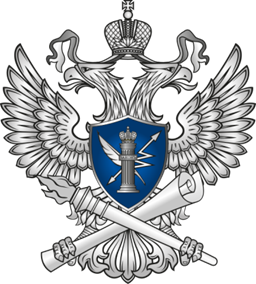 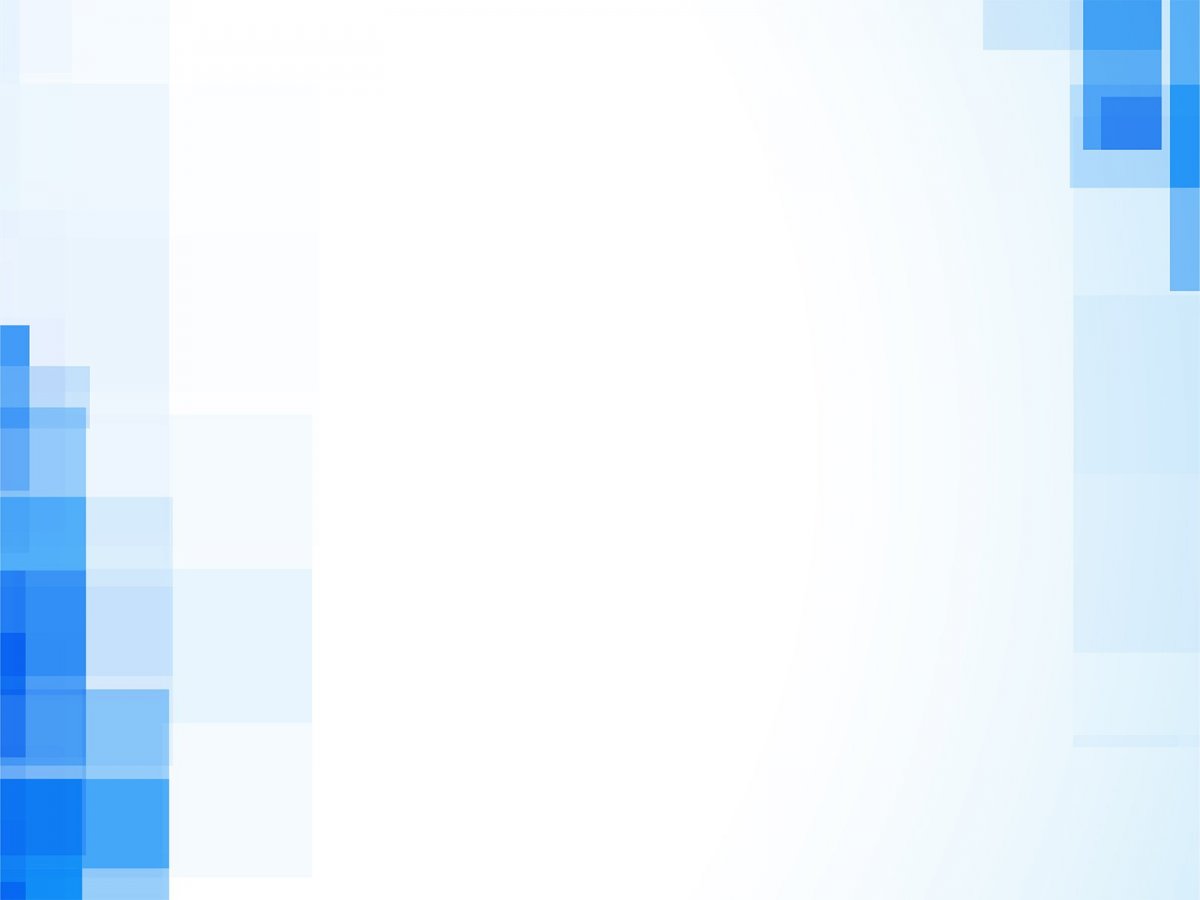 Официальные источники:
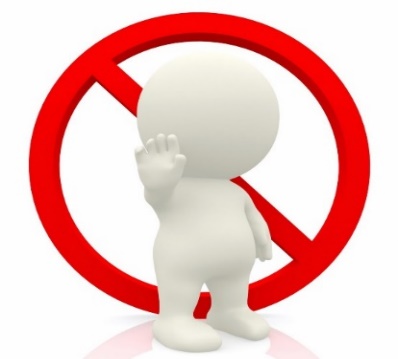 9
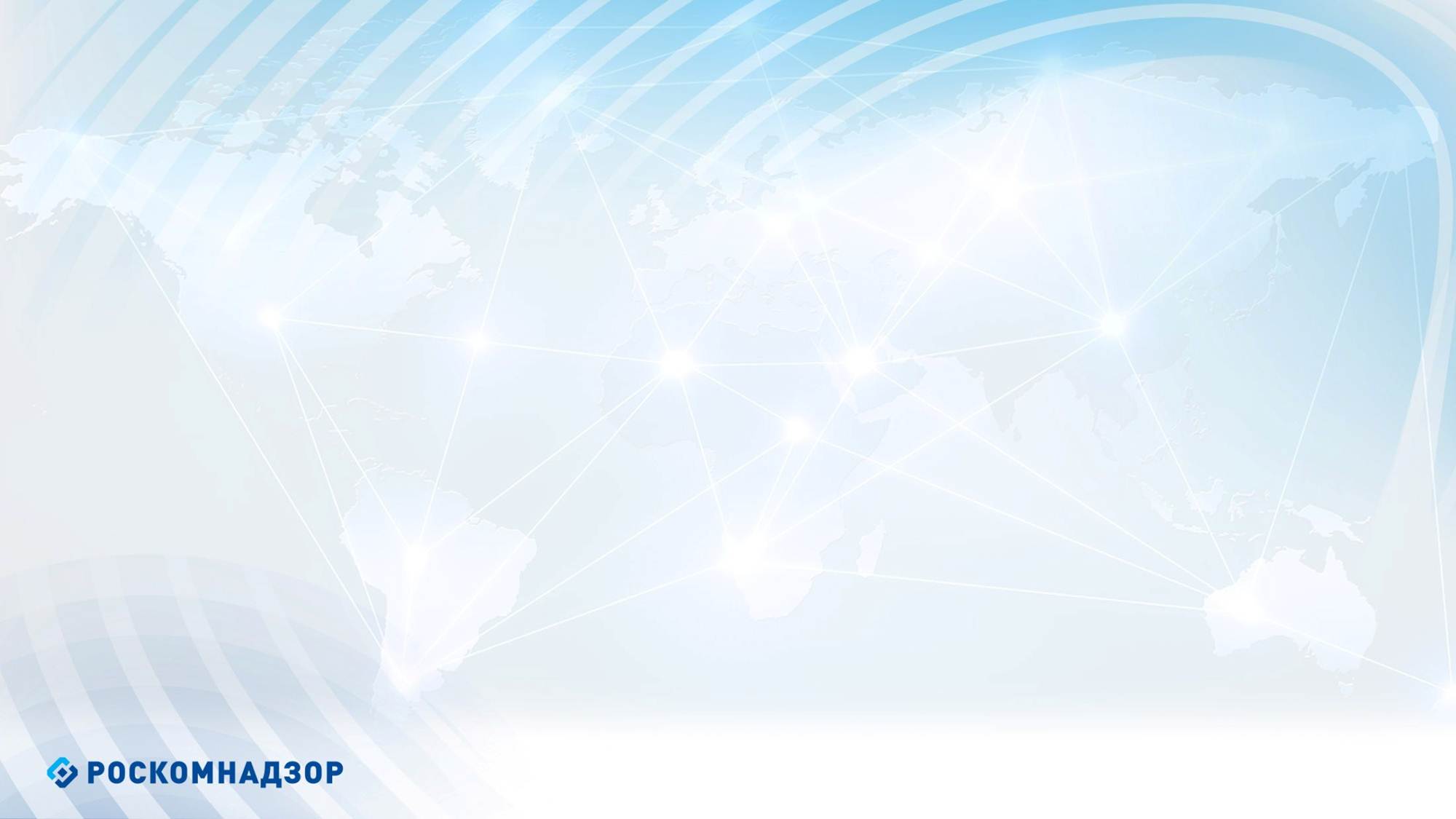 Распространение материалов с публичными призывами к экстремизму либо массовое распространение заведомо экстремистских материалов
Формулировка закона о том, что распространяемые материалы должны быть «заведомо экстремистскими», представляет собой ссылочный признак, для идентификации которого необходимо обращение к регулярно пополняемому Федеральному списку экстремистских материалов.
Данный список находится по адресу: http://minjust.ru/extremist-materials . Иначе говоря, если в СМИ или блоге распространяются или цитируются материалы из данного списка – это будет являться нарушением.
Не является нарушением:
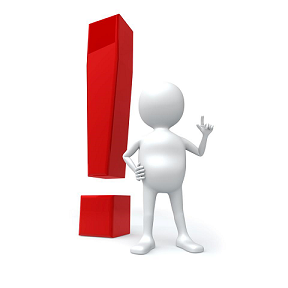 Не будет являться экстремистскими материалами с одноименными названиями (одноименными с теми материалами, которые фигурируют в Федеральном списке, но отличаются по содержанию т.е. не являются экстремистскими). Чтобы избежать этого требуется внимательно смотреть историю отнесения материала к экстремистским, учитывать смысловое содержание одноименного материала, его продолжительность по времени (в случае видео) и т.д.
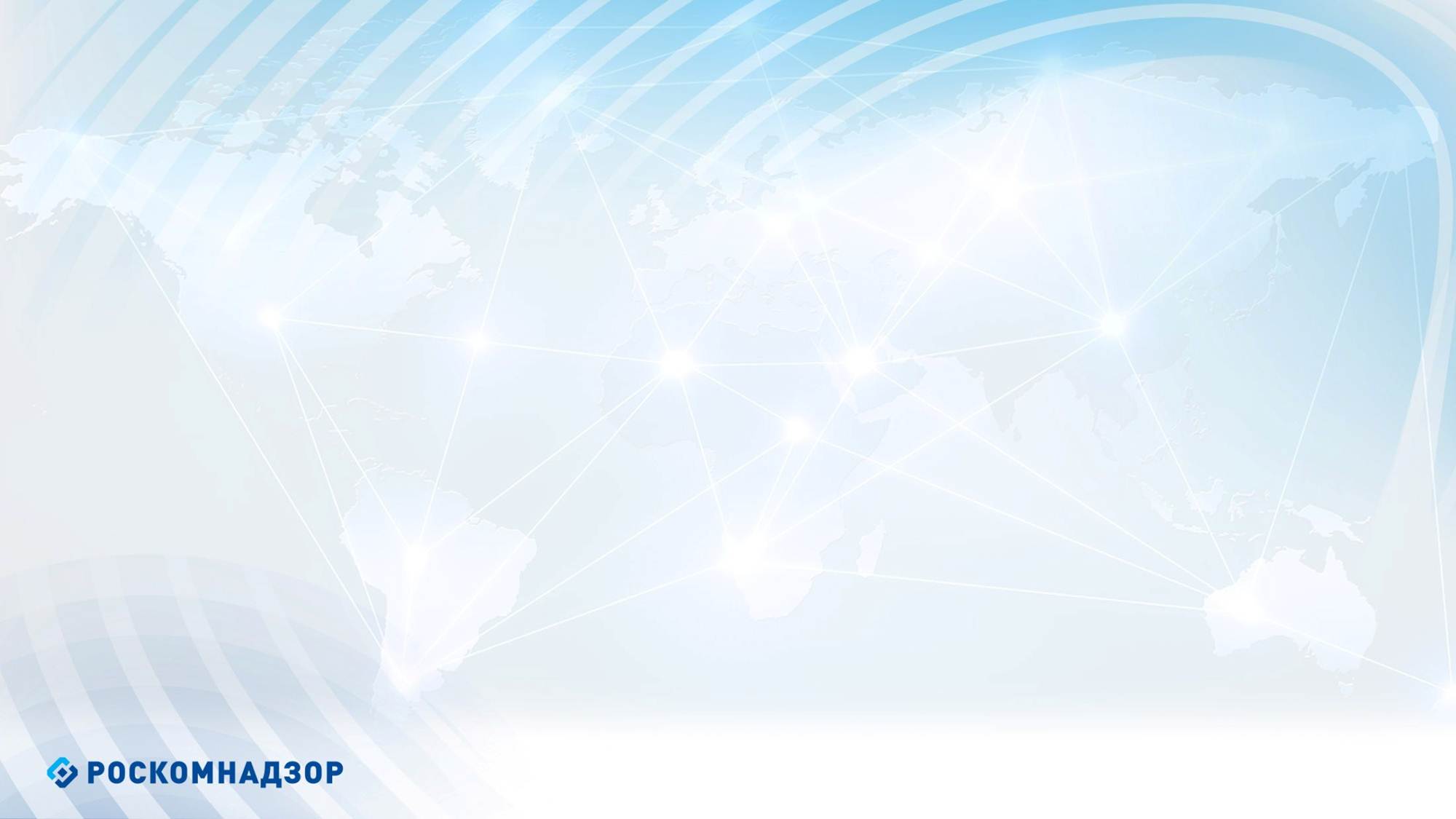 Распространение информации об общественном объединении или иной экстремистской организации, без указания на то, что соответствующее общественное объединение или иная организация ликвидированы или их деятельность запрещена
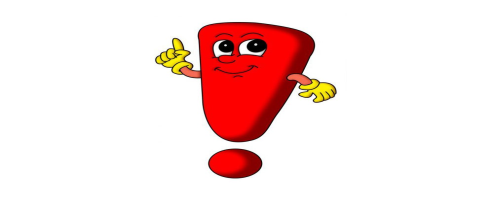 Перечень экстремистских организаций приведен на сайте Министерства юстиции РФ по адресу: http://minjust.ru/nko/perechen_zapret
Будет являться нарушением при распространении материалов, содержащие:
«Экстремистская организация»
 
общественное или религиозное объединение либо иная организация, в отношении которых по основаниям, предусмотренным Федеральным законом от 25 июля 2002 г. № 114-ФЗ «О противодействии экстремистской деятельности», судом принято вступившее в законную силу решение о ликвидации или запрете деятельности в связи с осуществлением экстремистской деятельности.
упоминание организации, признанной экстремистской без указания на то, что их деятельность является запрещенной на территории РФ;
изображения, демонстрирующие атрибутику или символику организаций, признанных экстремистскими решением судебных органов;
видеофонограммы, демонстрирующих атрибутику или символику организаций, признанных экстремистскими решением судебных органов.
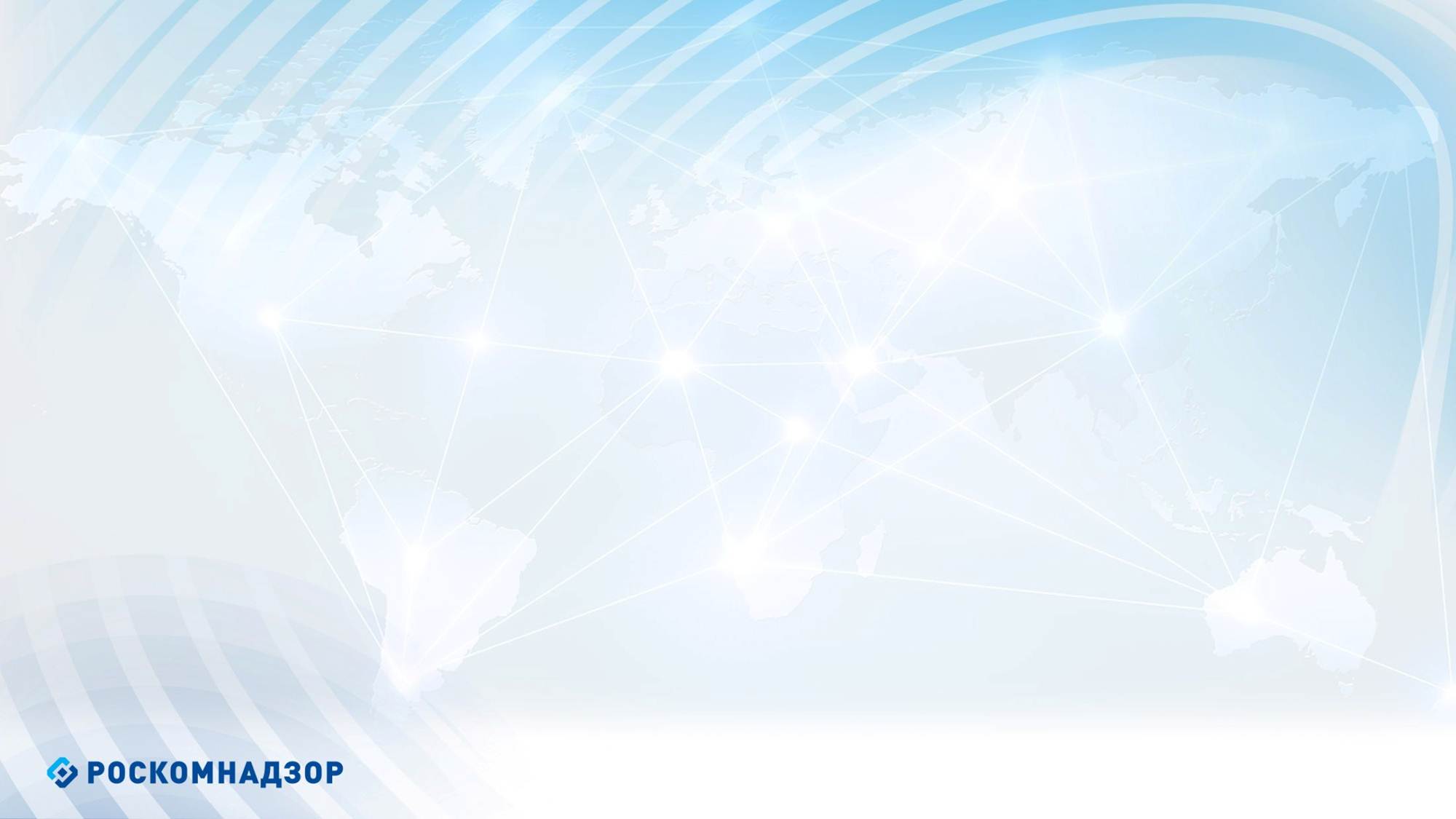 Распространение информации об общественном объединении или иной экстремистской организации, без указания на то, что соответствующее общественное объединение или иная организация ликвидированы или их деятельность запрещена
примеры нарушения:
Видеофонограммы, демонстрирующие атрибутику или символику организаций, признанных экстремистскими решением судебных органов, без указания на то, что соответствующее общественное объединение или иная организация ликвидированы или их деятельность запрещена:
Упоминание организации, признанной экстремистской без указания на то, что их деятельность является запрещенной на территории РФ:
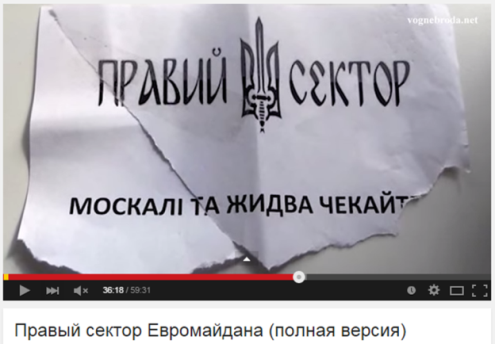 Текст:
«Несытое чучело» рассказало про фашизм, которого нет, про майдан, которого нет. Про проклятый Запад, про «Правый сектор» и прочие небылицы.
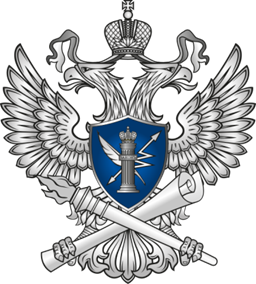 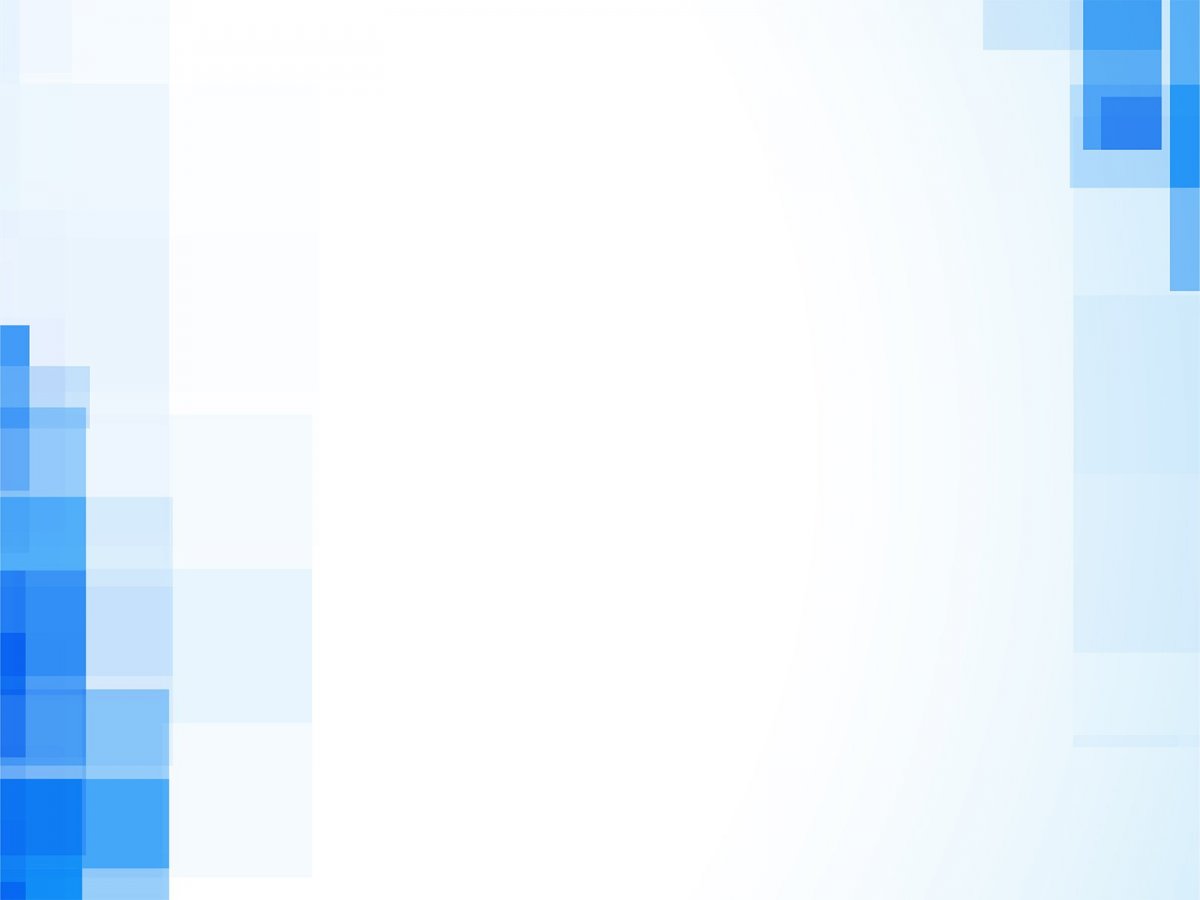 Ответственность
Кодекс Российской Федерации об административных правонарушениях: ч. 2 ст. 13.15 КоАП РФ влечет наложение административного штрафа на граждан в размере от двух тысяч до двух тысяч пятисот рублей с конфискацией предмета административного правонарушения; на должностных лиц - от четырех тысяч до пяти тысяч рублей с конфискацией предмета административного правонарушения; на юридических лиц - от сорока тысяч до пятидесяти тысяч рублей с конфискацией предмета административного правонарушения;

ст. 20.29 КоАП РФ влечет наложение административного штрафа на граждан в размере от одной тысячи до трех тысяч рублей либо административный арест на срок до пятнадцати суток с конфискацией указанных материалов и оборудования, использованного для их производства; на должностных лиц - от двух тысяч до пяти тысяч рублей с конфискацией указанных материалов и оборудования, использованного для их производства; на юридических лиц - от ста тысяч до одного миллиона рублей или административное приостановление деятельности на срок до девяноста суток с конфискацией указанных материалов и оборудования, использованного для их производства.
Уголовный кодекс Российской Федерации: Статья 280  «Публичные призывы к осуществлению экстремистской деятельности»
Статья 282  «Возбуждение ненависти либо вражды, а равно унижение человеческого достоинства»
Предупреждение Роскомнадзора
В случае неоднократных нарушений в течение двенадцати месяцев, по поводу которых делались такие предупреждения Роскомнадзор может инициировать прекращение деятельности СМИ в судебном порядке
13
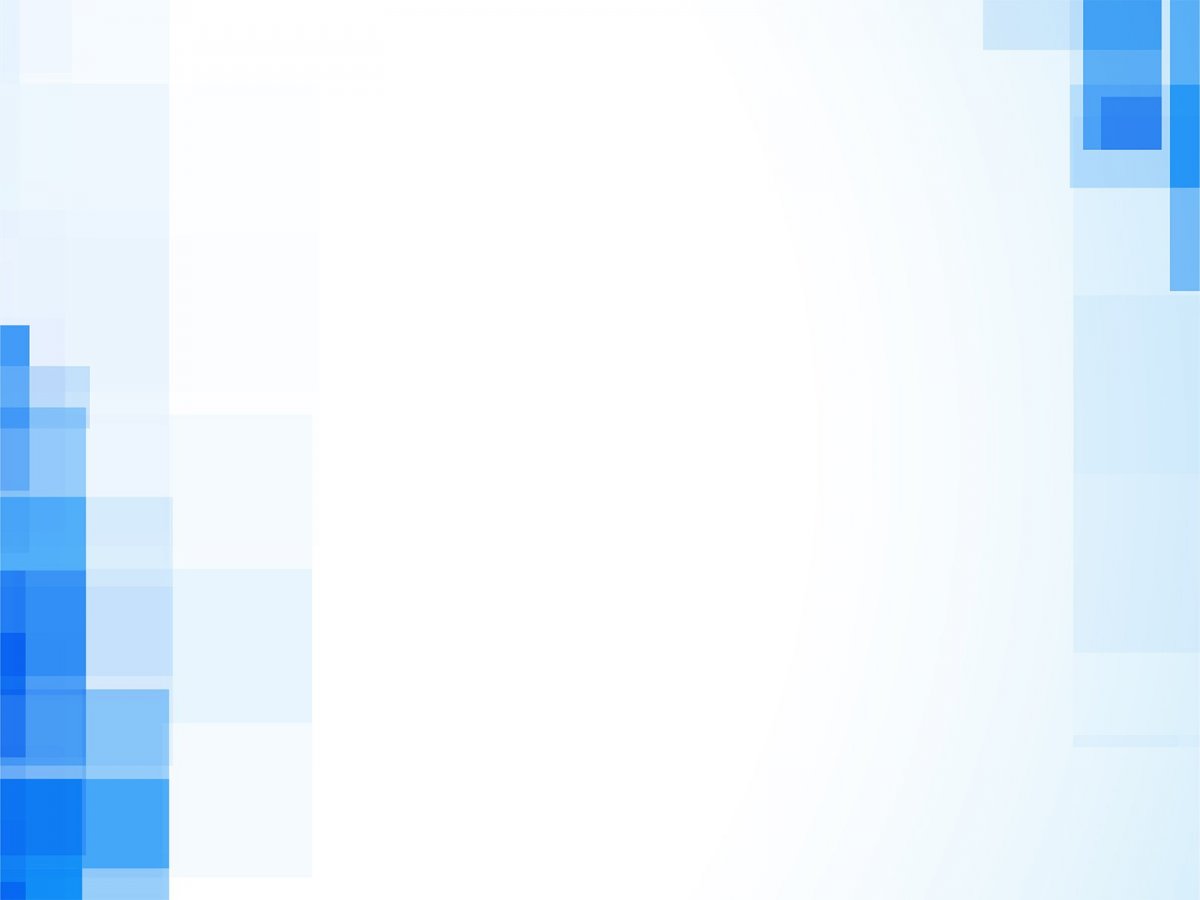 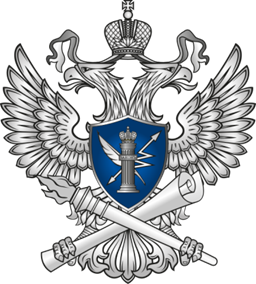 О внесении изменений в статью 4 Закона Российской Федерации 
«О средствах массовой информации»
Федеральным законом от 01.07.2021 № 290-ФЗ «О внесении изменений в статью 4 Закона Российской Федерации «О средствах массовой информации» внесены изменения, согласно которым в средствах массовой информации запрещается распространение информации об организации, включенной в опубликованный единый федеральный список организаций, в том числе иностранных и международных организаций, признанных в соответствии с законодательством Российской Федерации террористическими, без указания на то, что соответствующая организация ликвидирована или ее деятельность запрещена. Изменения вступили в силу с 12 июля 2021 г.
Единый федеральный список организаций, в том числе иностранных и международных организаций, признанных в соответствии с законодательством Российской Федерации террористическими, опубликован на сайте ФСБ России по адресу: http://fsb.ru/fsb/npd/terror.htm. 
С 9 июля 2021 г. вступили в силу изменения в Кодекс Российской Федерации об административных правонарушениях – часть 2 статья 13.15 КоАП РФ теперь также предусматривает административное наказание за нарушение вышеназванного требования статьи 4 Закона о СМИ.
14
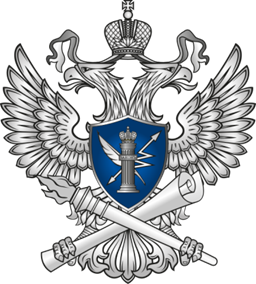 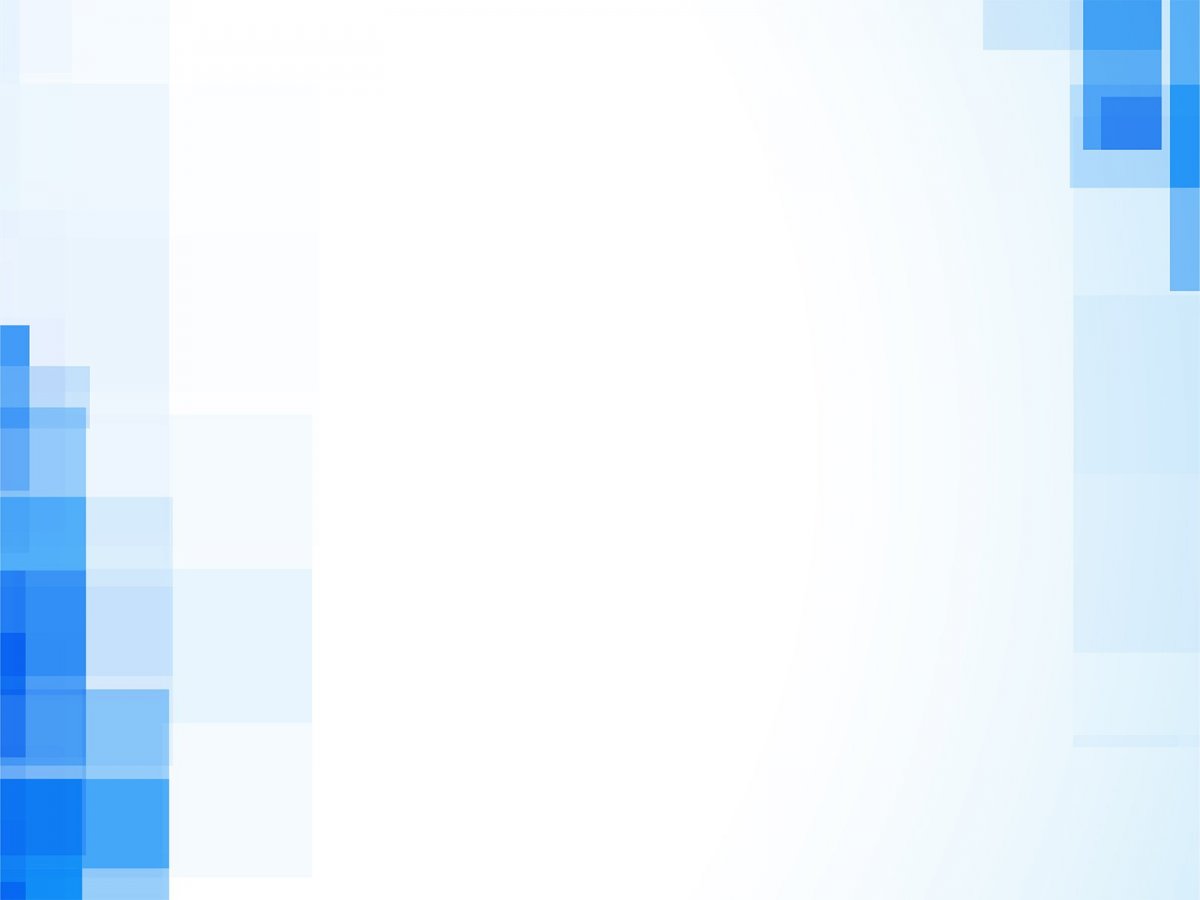 О внесении изменений в статью 4 Закона Российской Федерации 
«О средствах массовой информации»
Пример. 
Решением Верховного Суда РФ от 29.12.2014 года международная организация «Исламское государство» (ИГИЛ) признана террористической и её деятельность запрещена на территории РФ.
Таким образом, при публикации наименования организации ИГИЛ до 12.07.2021 года, без указания на то, что её деятельность запрещена на территории РФ, не являлось нарушением, так как согласно старой редакции ст. 4 Закона Российской Федерации «О средствах массовой информации» это касалось только при распространении информации об общественном объединении или иной экстремистской организации, без указания на то, что соответствующее общественное объединение или иная организация ликвидированы или их деятельность запрещена, то с 12.07.2021 года распространение информации о международной организации «Исламское государство» без указания на то, что её деятельность запрещена на территории РФ будет являться нарушением.
15
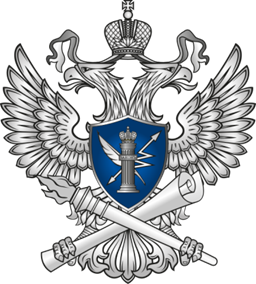 Статистика нарушений в части распространения материалов и (или) сообщений организаций, признанных на территории РФ экстремистскими 2021-2022 гг.
16
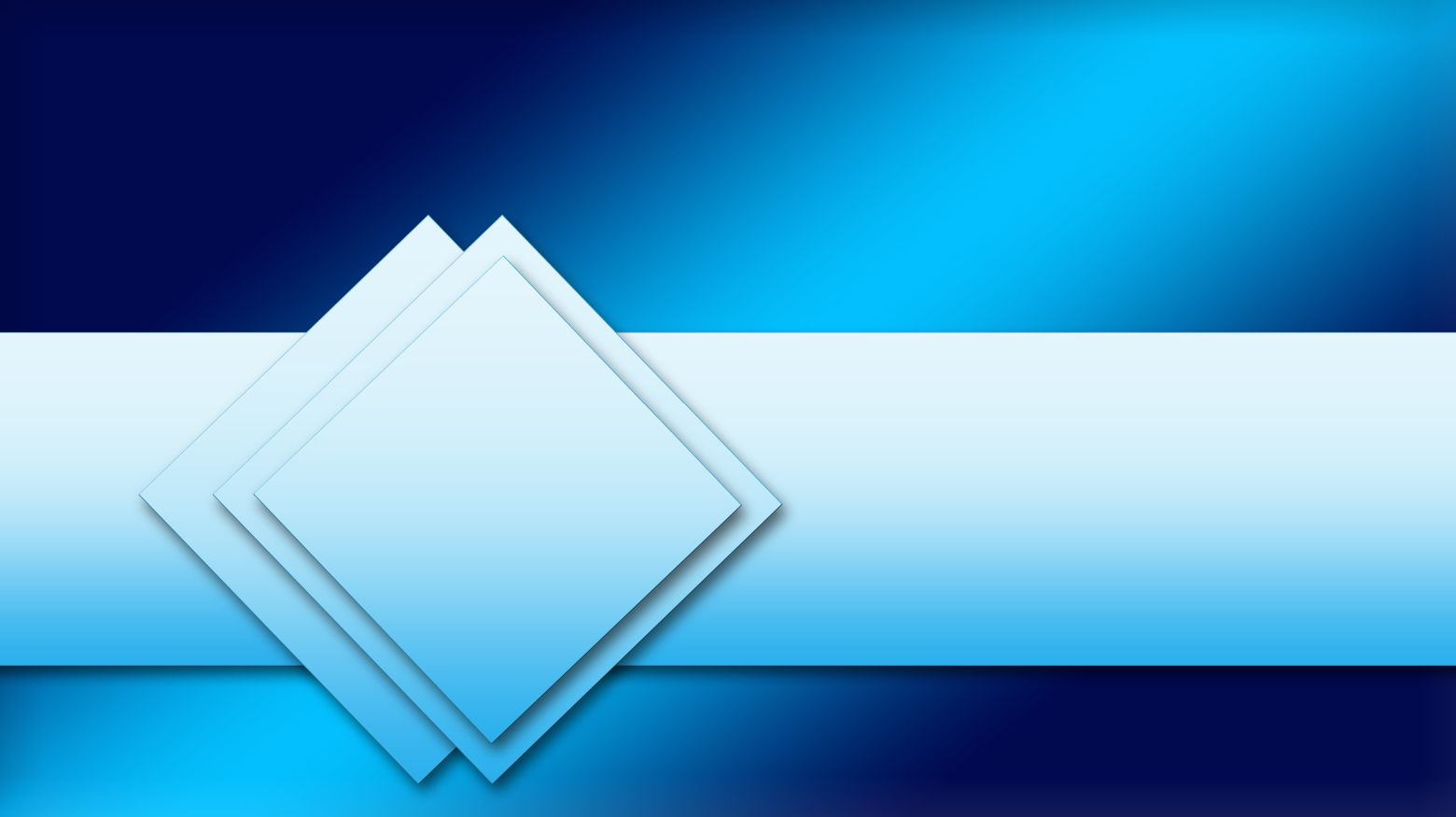 Отдел контроля и надзора в сфере массовых коммуникаций Управления Роскомнадзора по Приволжскому федеральному округу:
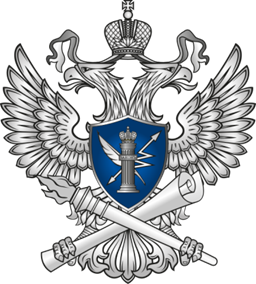 Нижний Новгород 2022
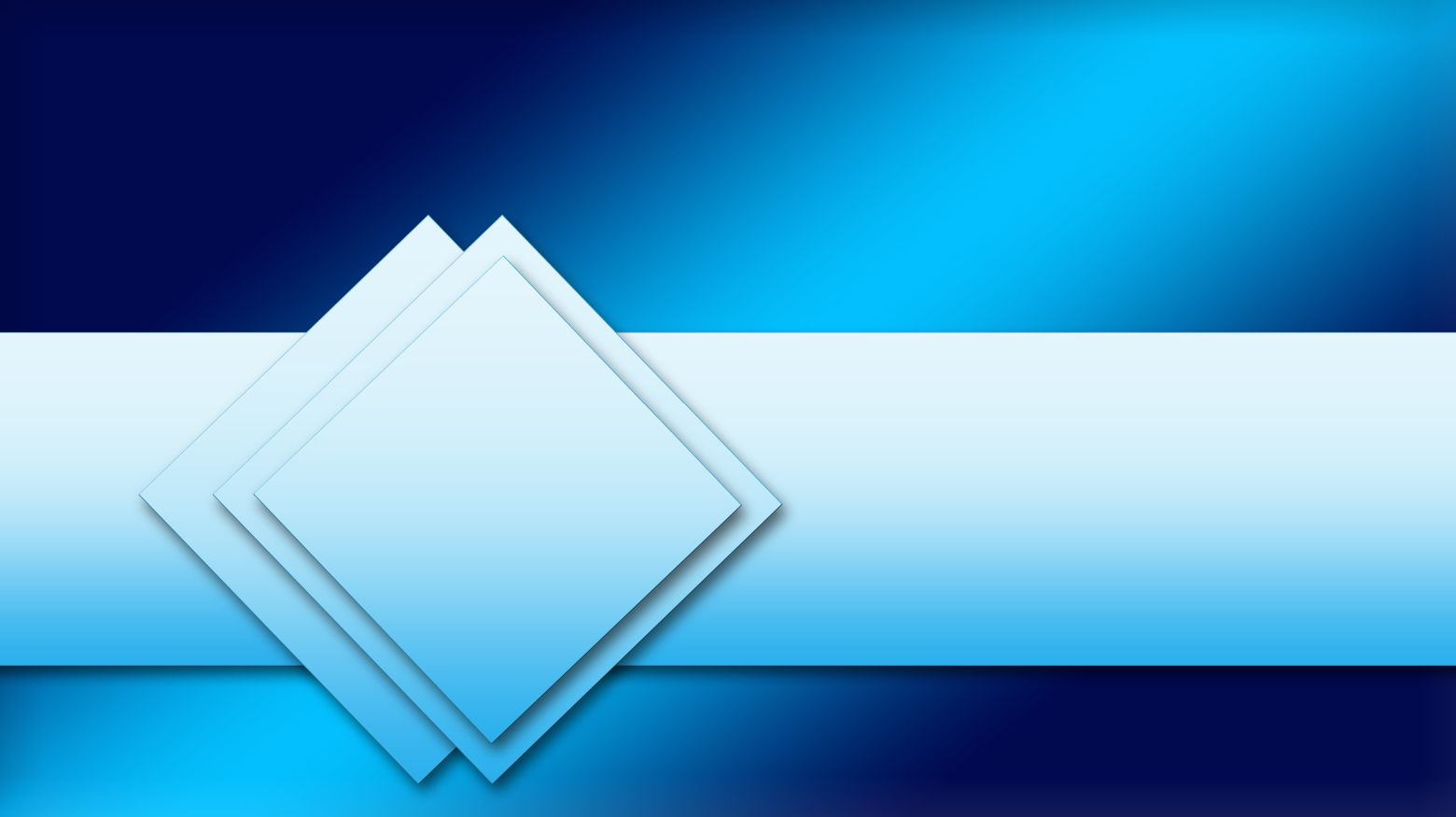 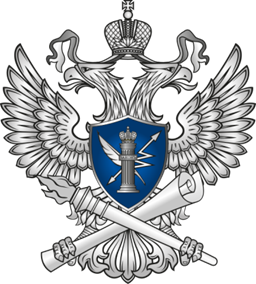 СПАСИБО ЗА ВНИМАНИЕ!
Нижний Новгород 2022